Части речи
На какие вопросы 
отвечает?
 Как изменяется?
Что
 обозначает?
Каким членом
 предложения чаще
 всего является?
Часть речи
Что делать?
Что сделать?
Что делает?
Что будет 
делать?
Что сделает?
Что делал?
Что сделал?
Сказуемым
3.Глагол
Действие
 предмета
У меня всё получилось. 
   Я доволен уроком.


У меня почти всё получилось, но я делал ошибки.


У меня было много ошибок, мне нужна помощь.
МОЛОДЦЫ !
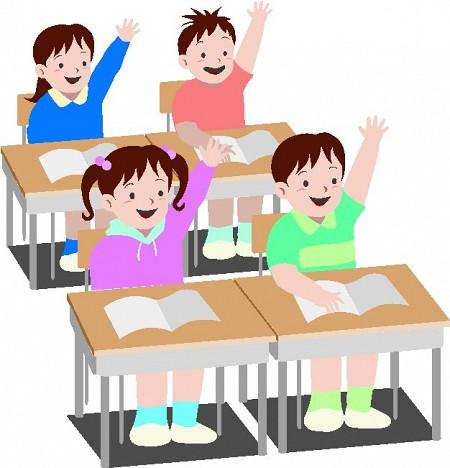